7. évfolyam – 2. téma
Magyarország a Habsburg Birodalomban
A reformkor Magyarországon
1 Csoportosítsa!
Pragmatica Sanctio
Nem hívja össze az országgyűlést
Hétéves háború
Állandó hadsereg
Nem nemesek hivatalviseléásének engedélyezése
Nevezetes tollvonás
Ratio Educationis
Magyar jakobinus mozgalom leverése
Vitam et Sanguinem – Életünket és vérünket
Megoldás
2. Egészítse ki a szervezeti diagramot!
Megoldás
3. Melyik fogalomra ismer?
Megoldás
4. Rendezze időrendbe reformkor eseményeit!
Ellenzéki Párt megalakulása
 Országgyűlési Tudósítások megjelenése
 Széchenyi felajánlása a Tudományos Akadémia alapítására
 Magyar nyelv hivatalossá válik
 A Hitel megjelenése
 Kossuth a Pesti Hírlap főszerkesztője lett.
Megoldás
5. Kire ismer a képeken?
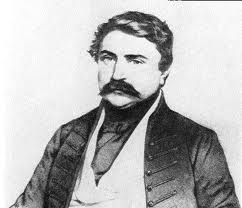 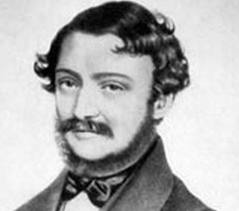 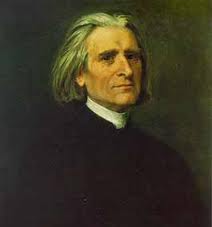 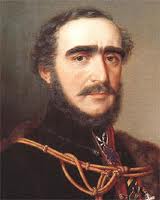 2
1
3
4
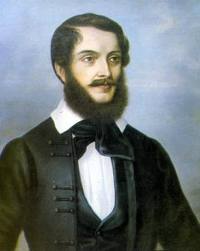 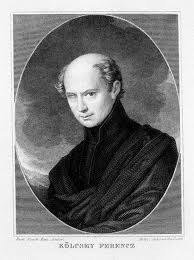 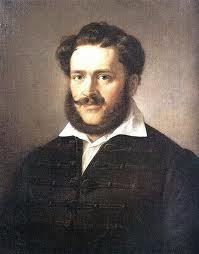 6
5
7
Megoldás
6. Rendszerezze! Széchenyi – Kossuth!
„A legnagyobb magyar”
Arisztokrata származás
Középbirtokos nemesi családból származik
Ügyvéd
Törvényhatósági Tudósítások
Ősiség eltörlése
Országgyűlési Tudósítások
Magyar Tudományos Akadémia megalapítója
Megoldás
7. Honnan való az idézet, illetve kitől?
„Vitam et Sanguinem pro rege nostro – Életünket és vérünket királyunkért”
„Hogy feloszthatatlanul és elválaszthatatlanul, egymással és együttesen, és Magyarország királyságával és az ahhoz kapcsolt részekkel, királyságokkal és tartományokkal egyetemben örökösen birják, uralkodjanak rajta és kormányozzák;”
„a hitel híját tartam azon oknak: hogy a magyar birtokos szegényebb, mint birtokához képest lennie kellene,”
„Ipar nélkül a nemzet félkarú óriás”
„Vigyázó szemetek Párizsra vessétek.”
Én tehát, hogy egyszer s mindenkorra elejét vegyem a magyar és erdélyi rendek minden elgondolható, a méltányosságnak csak színével is bíró panaszának, minden uralkodásom alatt kelt általános rendeletet és intézkedést eltörlök, …. Ebből csak a tolerantia-patenst, … és a jobbágyokra vonatkozót veszem ki.
Megoldás
8. Egészítse ki a törvényhozás menetét a rendi országgyűlésben!
____________
_______
_______
___________
egyeztetés
______________
Születés jogán főnemesekből áll
Megyegyűlés követeiből áll.
______________
Követeket választ és utasításokkal látja el
Megoldás
9. Elemezze az ábrát kérdések segítségével!
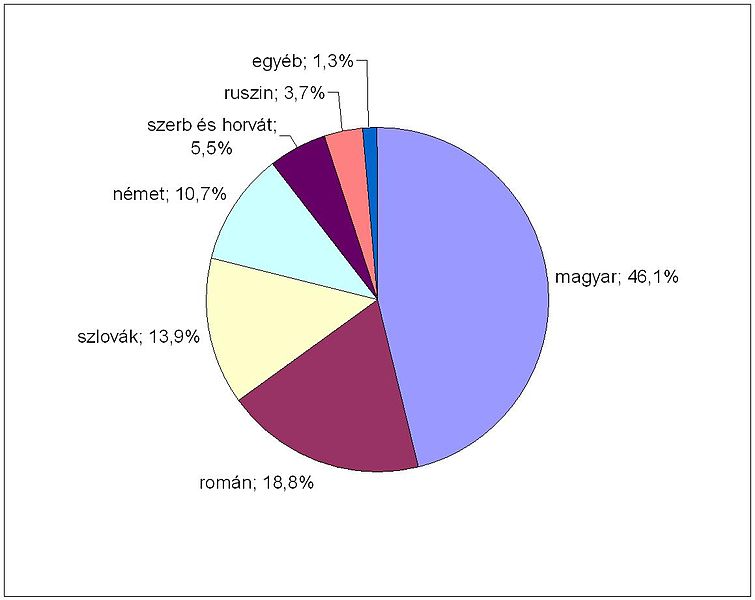 Mi olvasható le az ábráról?
Milyen nemzetiségek élnek hazánkban a XIX. században?
Melyek a legnagyobb és legkisebb  számú nemzetiségek?
Milyen az arány a magyarok és a nemzetiségek között
Minek a következménye ez?
Nemzetiségek aránya Magyarországon az 1840-es években
Megoldás
10. Kiről van szó?
A „árvízi hajós”: ____________________________
A Fiatal Magyarország vezéralakja: _______________
Jobbágysorból származó politikus: _______________
Az Ellenzéki Párt vezetője: _____________________
A Himnusz szerzője: _________________________
A Nemzeti dal szerzője: _______________________
A Toldi szerzője: ____________________________
A Hitel szerzője: ____________________________
A Védegylet elnöke: __________________________
Megoldás
11. Egészítse ki a szöveget!
1846-ban megalakult az arisztokratákhoz közel álló ___párt neve__ . Az 1840-es évektől ellenzéki eszmékkel szemben kialakul egy csoport, ők voltak a  __csoport neve____. A ___mihez___ igazodó politikai jogokat követeltek. Velük szemben megalakult _mikor__ -ben a reformokat támogató  az ____párt neve___ . A Párt programját az ____dokumentum neve___ foglalta össze.  Követelései a reformkor legfontosabb felvetéseit tartalmazták a magyar nyelv ügyének kivételével, mivel az már megvalósult:
 _________egyik követelés___________
 _________másik követelés___________
 _________harmadik követelés________
 _________negyedik követelés_____________
Megoldás
12. Mi fűződik a nevéhez?
Megoldás
1. Megoldás
Pragmatica Sanctio
Nem hívja össze az országgyűlést
Hétéves háború
Állandó hadsereg
Nem nemesek hivatalviselésének engedélyezése
Nevezetes tollvonás
Ratio Educationis
Magyar jakobinus mozgalom leverése
Vitam et Sanguinem – Életünket és vérünket
Vissza
2. Megoldás!
Vissza
3. Megoldás
Vissza
4. Megoldás
Széchenyi felajánlása a Tudományos Akadémia alapítására
 A Hitel megjelenése
 Országgyűlési Tudósítások megjelenése
 Kossuth a Pesti Hírlap főszerkesztője lett.
Magyar nyelv hivatalossá válik
 Ellenzéki Párt megalakulása
Vissza
5. Megoldás
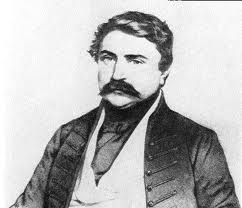 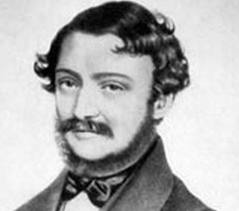 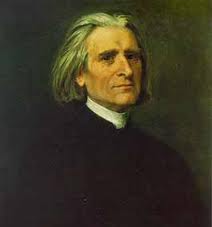 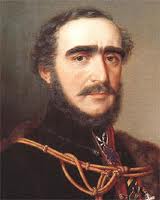 Deák Ferenc
Erkel Ferenc
Liszt Ferenc
Gr. Széchenyi 
István
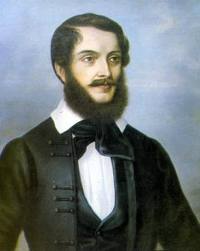 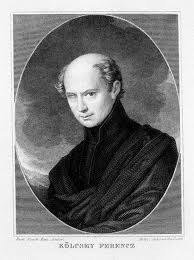 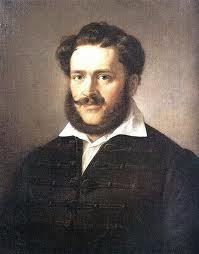 Kossuth Lajos
Kölcsey Ferenc
Gr. Wesselényi Miklós
Vissza
6. Megoldás!
„A legnagyobb magyar”
Arisztokrata származás
Középbirtokos nemesi családból származik
Ügyvéd
Törvényhatósági Tudósítások
Hitel
Országgyűlési Tudósítások
Magyar Tudományos Akadémia megalapítója
Vissza
7. Megoldás!
„Vitam et Sanguinem pro rege nostro – Életünket és vérünket királyunkért” – Magyar nemesek 1741 országgyűlésen
„Hogy feloszthatatlanul és elválaszthatatlanul, egymással és együttesen, és Magyarország királyságával és az ahhoz kapcsolt részekkel, királyságokkal és tartományokkal egyetemben örökösen birják, uralkodjanak rajta és kormányozzák;” Pragmatica Sanctio
„a hitel híját tartam azon oknak: hogy a magyar birtokos szegényebb, mint birtokához képest lennie kellene,” gr. Széchenyi István Hitel
„Ipar nélkül a nemzet félkarú óriás” Kossuth Lajos
„Vigyázó szemetek Párizsra vessétek.” Batsányi János 
Én tehát, hogy egyszer s mindenkorra elejét vegyem a magyar és erdélyi rendek minden elgondolható, a méltányosságnak csak színével is bíró panaszának, minden uralkodásom alatt kelt általános rendeletet és intézkedést eltörlök, …. Ebből csak a tolerantia-patenst, … és a jobbágyokra vonatkozót veszem ki. Nevezetes tollvonás II. József
Vissza
8. Megoldás
Császár és király
felirat
leirat
felsőtábla
egyeztetés
Alsótábla
Születés jogán főnemesekből áll
Megyegyűlés követeiből áll.
Megyegyűlés
Követeket választ és utasításokkal látja el
Vissza
9. Megoldás
A diagram a Magyarországon élő nemzetiségek arányát ábrázolja a XIX század első felében. Hazánkban ekkor románok, szerbek, horvátok, németek, szlovákok, ruszinok éltek nagyobb számban. A legnagyobb számban románokat, szlovákokat és németeket találunk hazánk területén. Ruszinok, szerbek és horvátok aránya 10 % alatt maradt. A magyarok aránya a nemzetiségekhez képest már a felére csökkent. A török uralom következményeként néptelen területekre a XVIII. sz.-ban a szomszédos államokból és  német területekről vándoroltak be  emberek nagyobb számban.
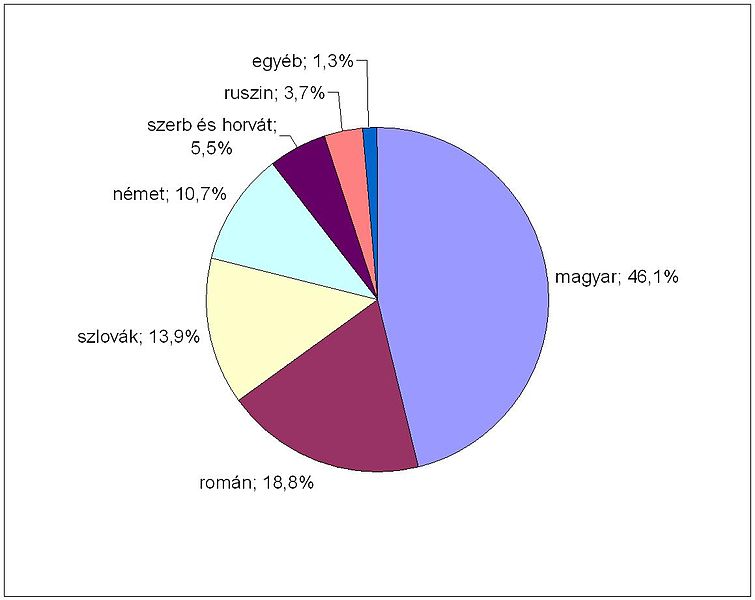 Vissza
10. Megoldás
A „árvízi hajós”: Gr. Wesselényi Miklós
A Fiatal Magyarország vezéralakja: Vasvári Pál
Jobbágysorból származó politikus: Táncsics Mihály
Az Ellenzéki Párt vezetője: Gr. Batthány Lajos
A Himnusz szerzője: Kölcsey Ferenc
A Nemzeti dal szerzője: Petőfi Sándor
A Toldi szerzője: Arany János
A Hitel szerzője: Gr. Széchenyi István
A Védegylet elnöke: Kossuth Lajos
Vissza
11. Megoldás
1846-ban megalakult az arisztokratákhoz közel álló Konzervatív Párt . Az 1840-es évektől ellenzéki eszmékkel szemben kialakul egy csoport, ők voltak a  „fontolva haladók”. A vagyon nagyságához igazodó politikai jogokat követeltek. Velük szemben megalakult 1847-ben a reformokat támogató  Ellenzéki Párt . A Párt programját az Ellenzéki Nyilatkozat foglalta össze.  Követelései a reformkor legfontosabb felvetéseit tartalmazták a magyar nyelv ügyének kivételével, mivel az már megvalósult:
 közteherviselés
 törvény előtti egyenlőség
 jobbágyfelszabadítás
 ősiség eltörlése
Vissza
12. Megoldás
Vissza